DO NOW ACTIVITY
Buzz and Go
Grade 3+4 = state
Grade 5 = describe
Grade 6 + = explain why it is happening/ needed
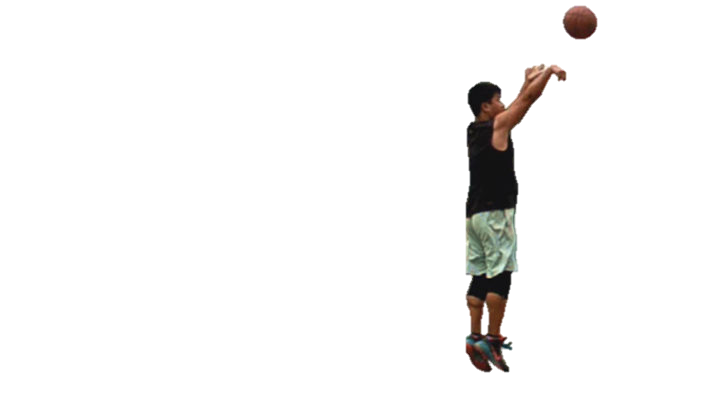 DO NOW ACTIVITY
Buzz and Go
Grade 3+4 = state
Grade 5 = describe
Grade 6 + = explain why it is happening/ needed
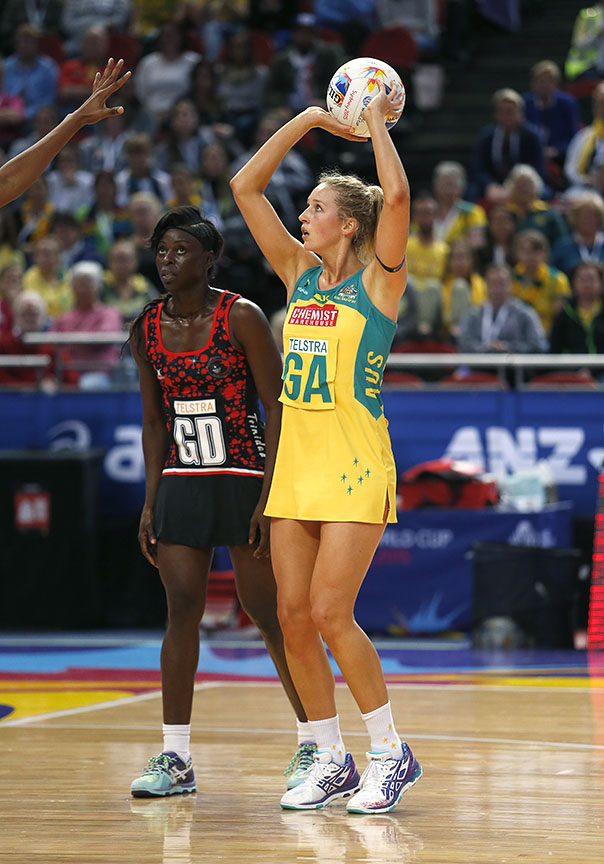 DO NOW ACTIVITY
Buzz and Go
Grade 3+4 = state
Grade 5 = describe
Grade 6 + = explain why it is happening/ needed
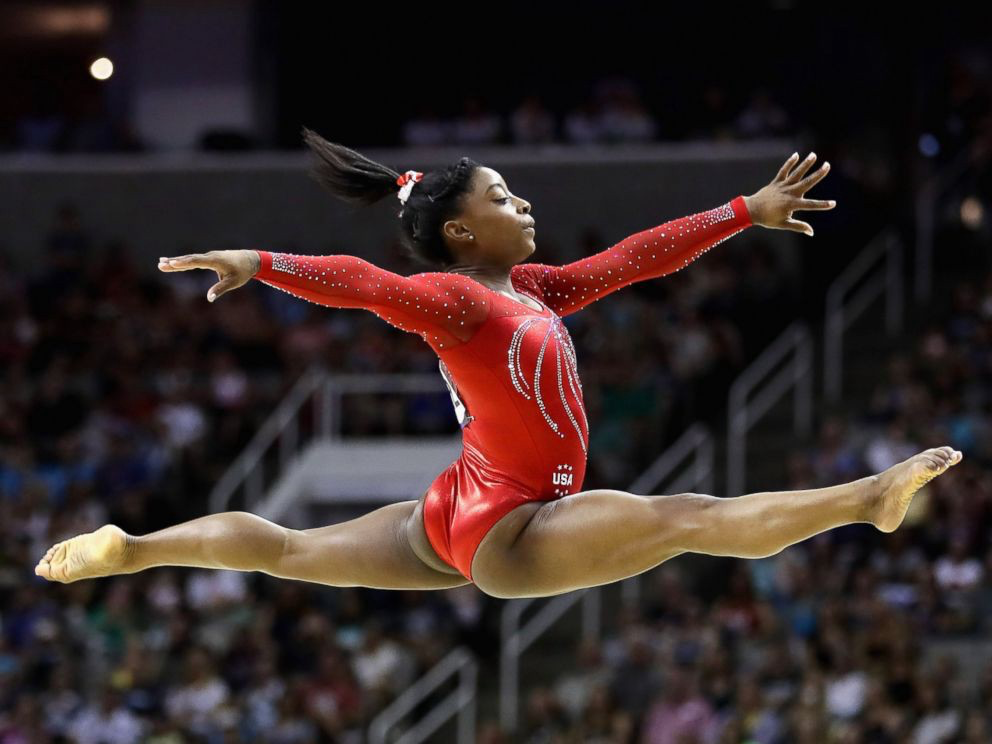 DO NOW ACTIVITY
Buzz and Go
Grade 3+4 = state
Grade 5 = describe
Grade 6 + = explain why it is happening/ needed
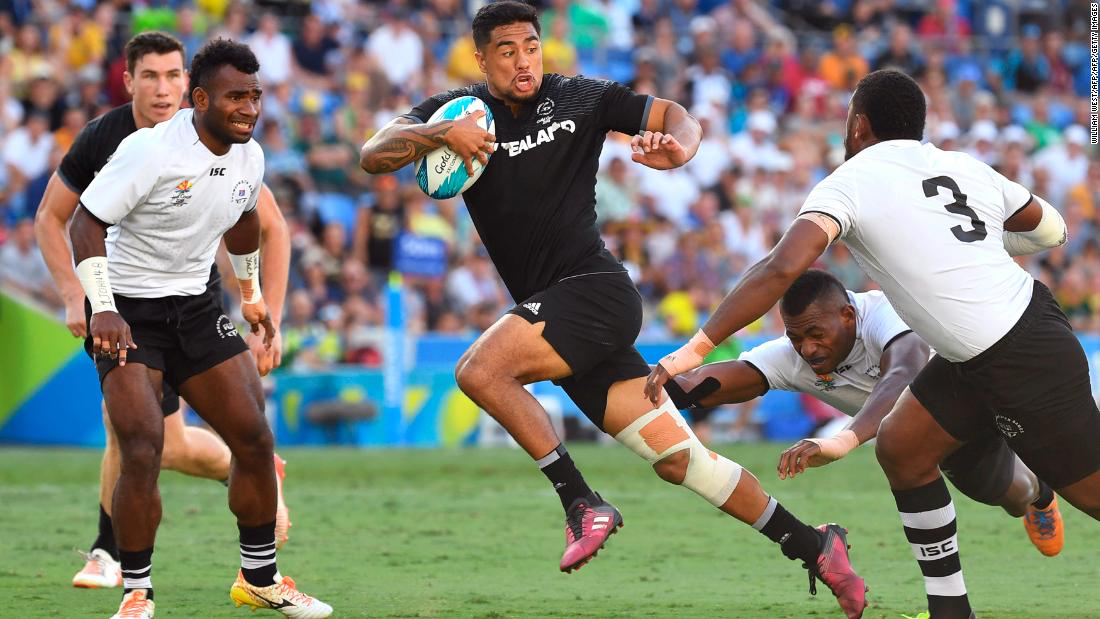 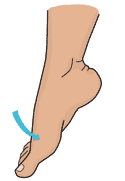 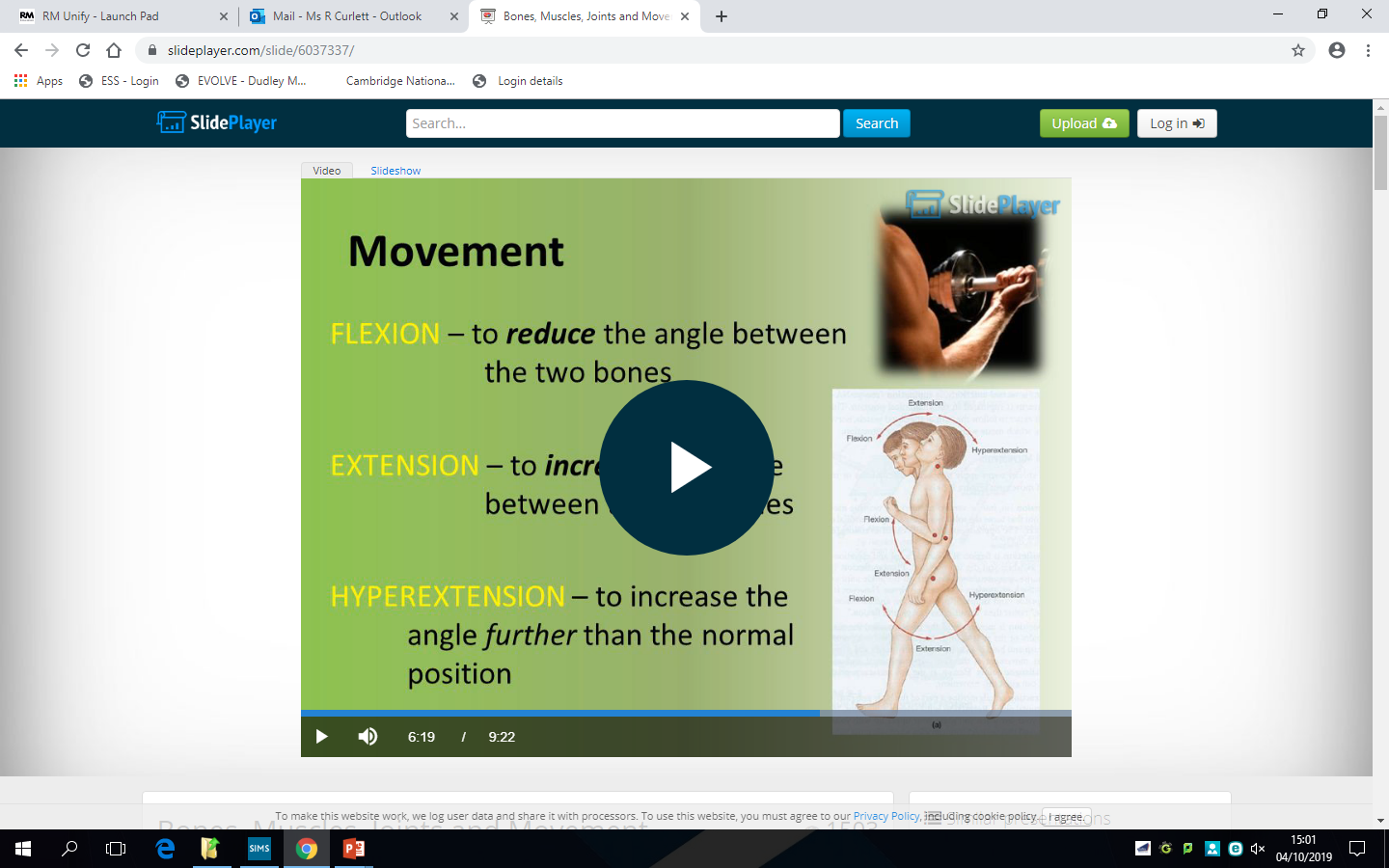 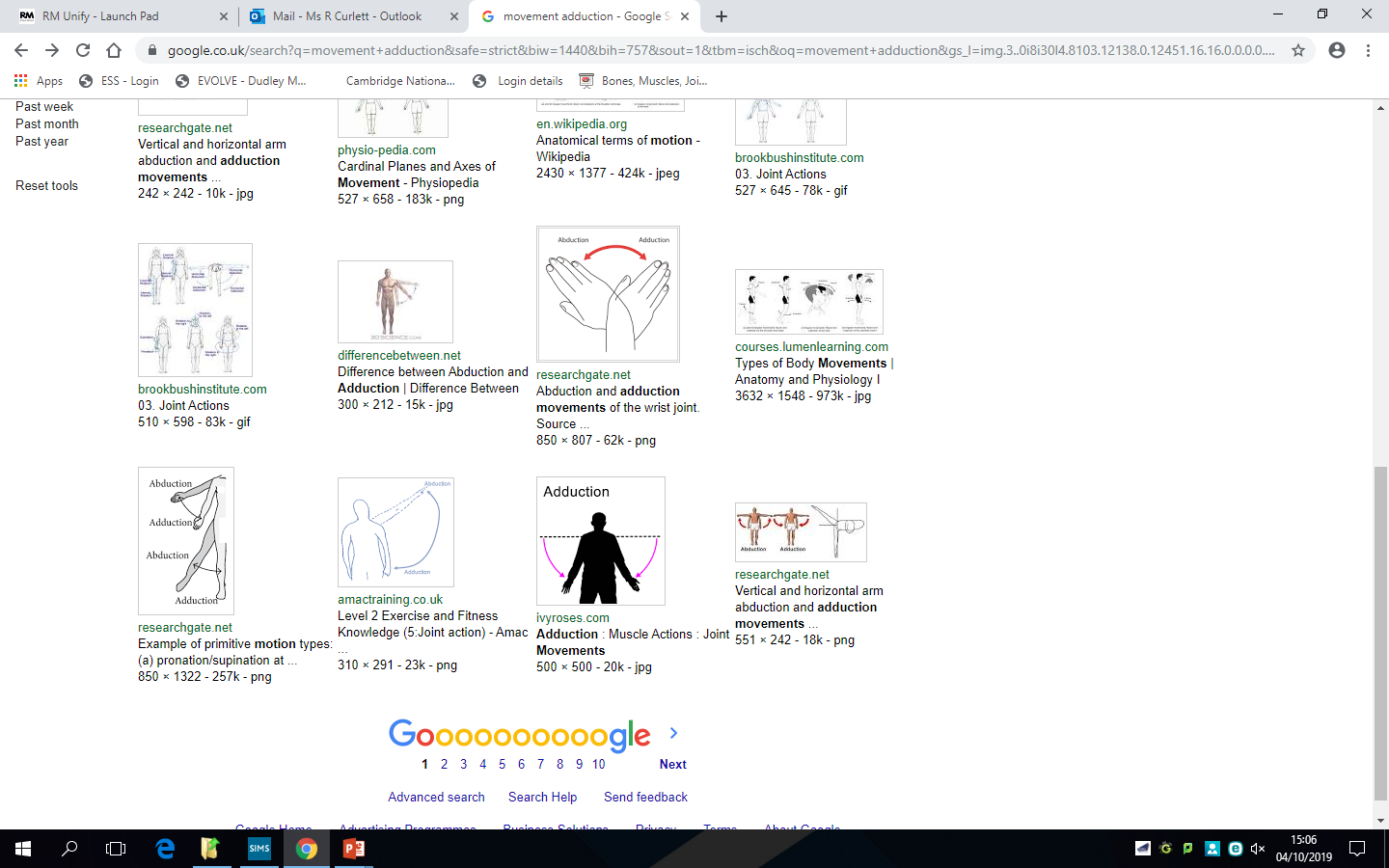 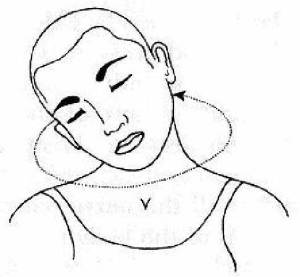 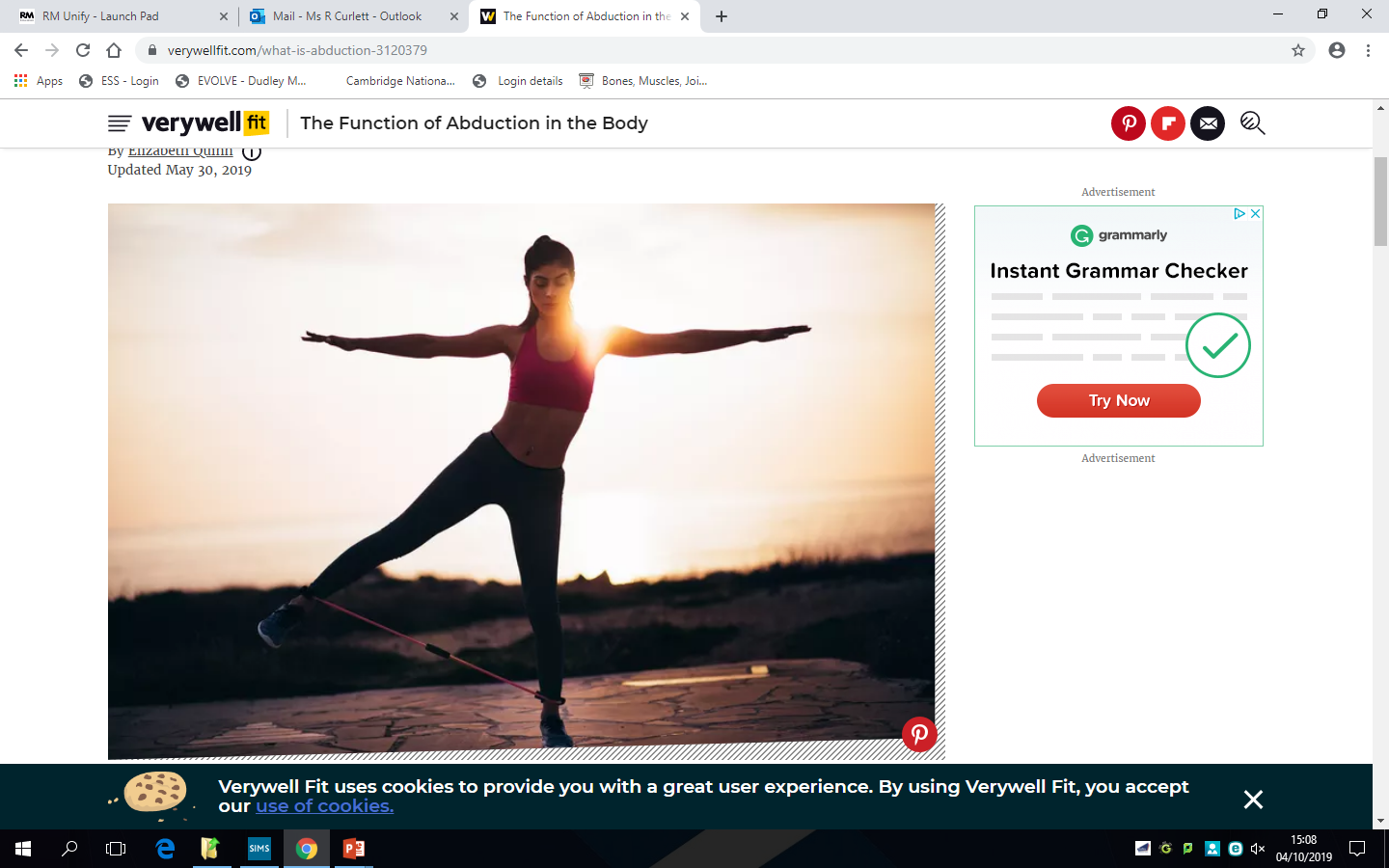 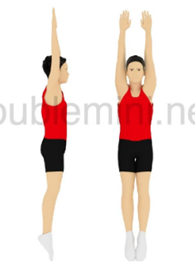 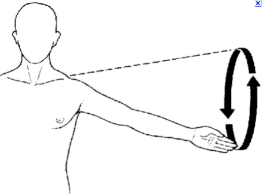 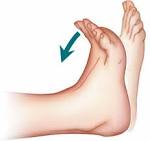 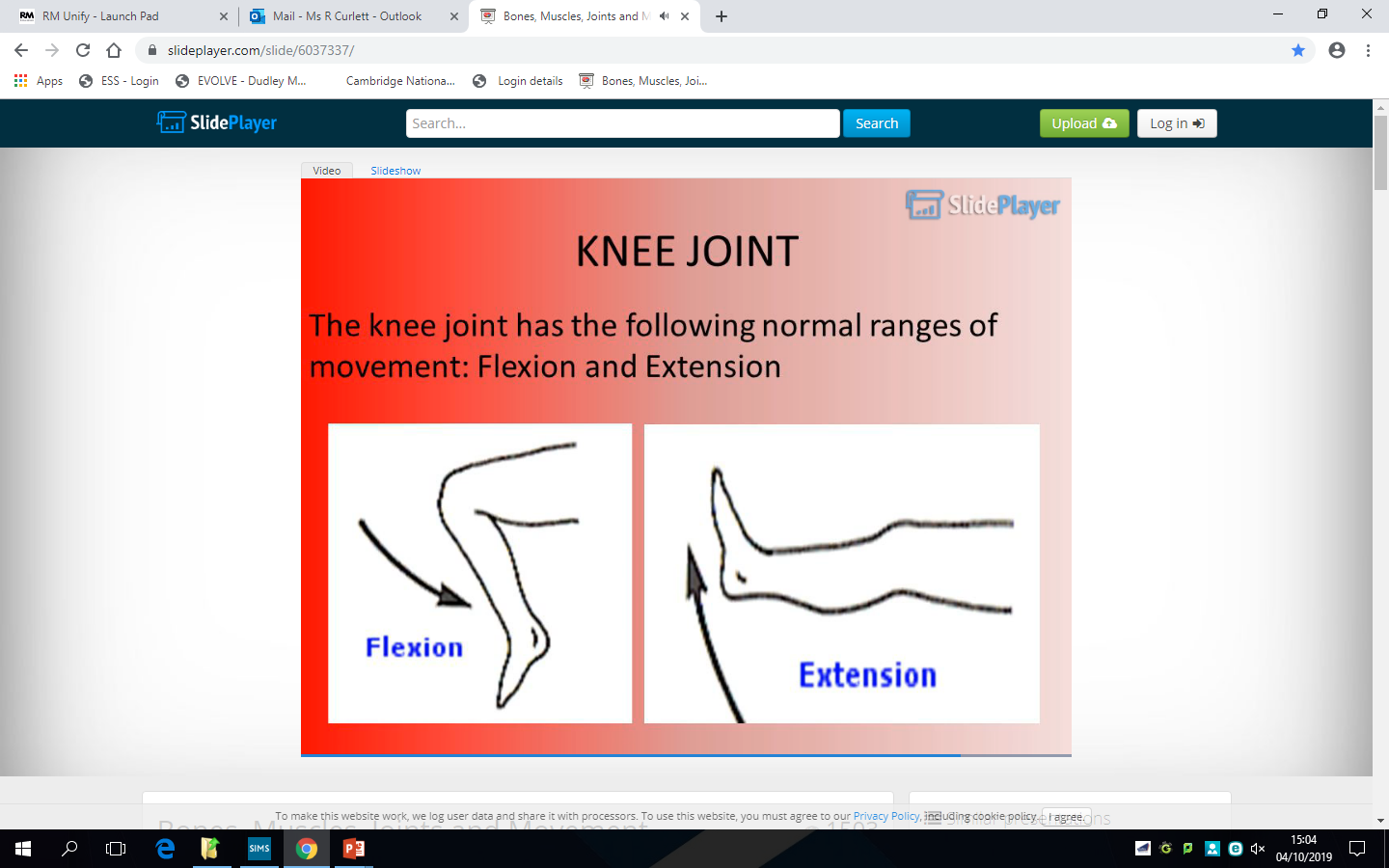 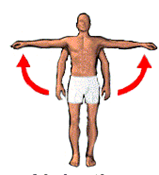 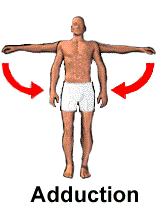 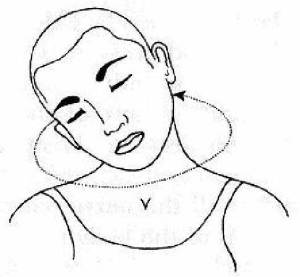 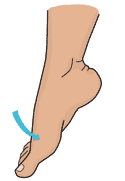 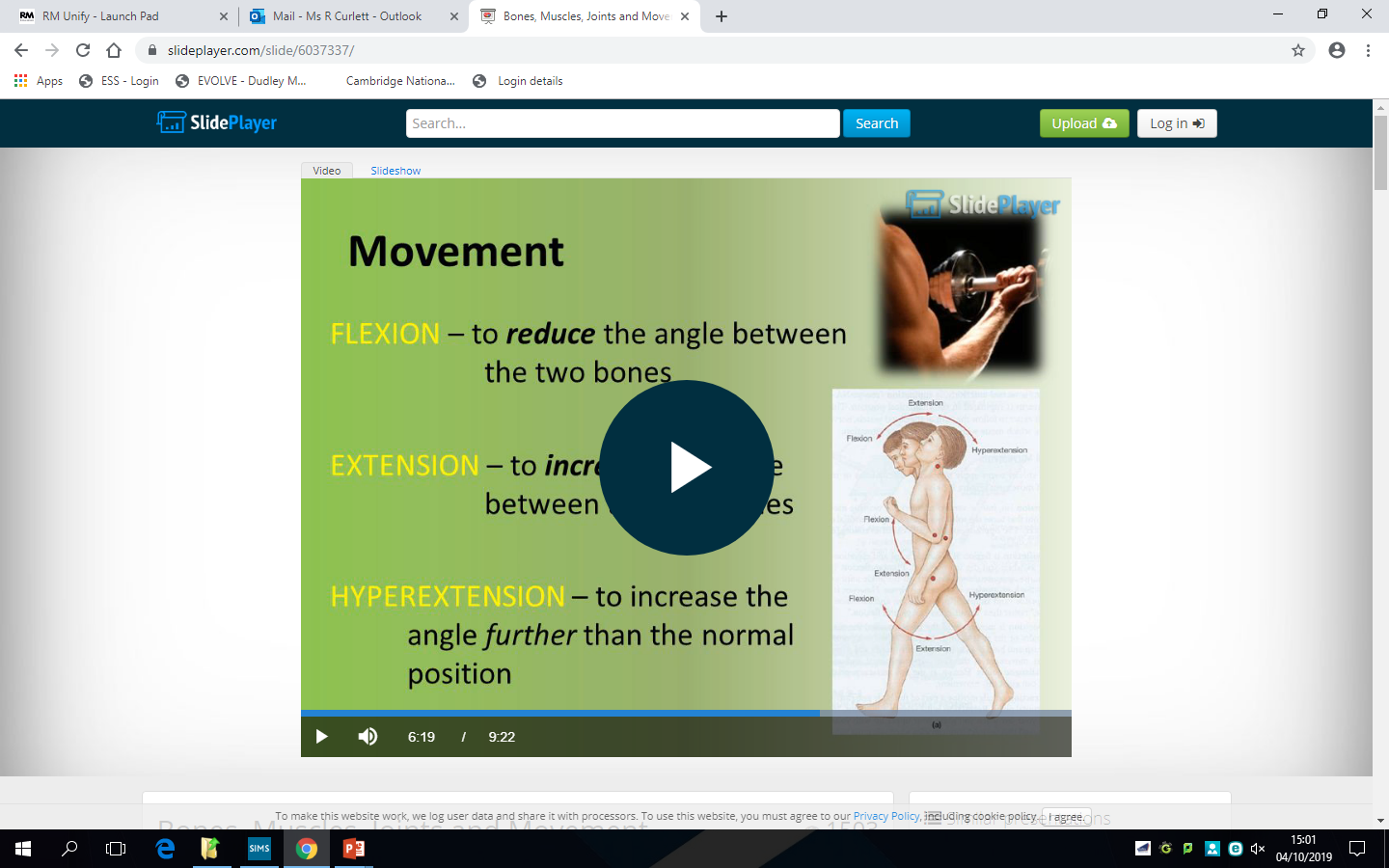 Rotation
Plantar Flexion
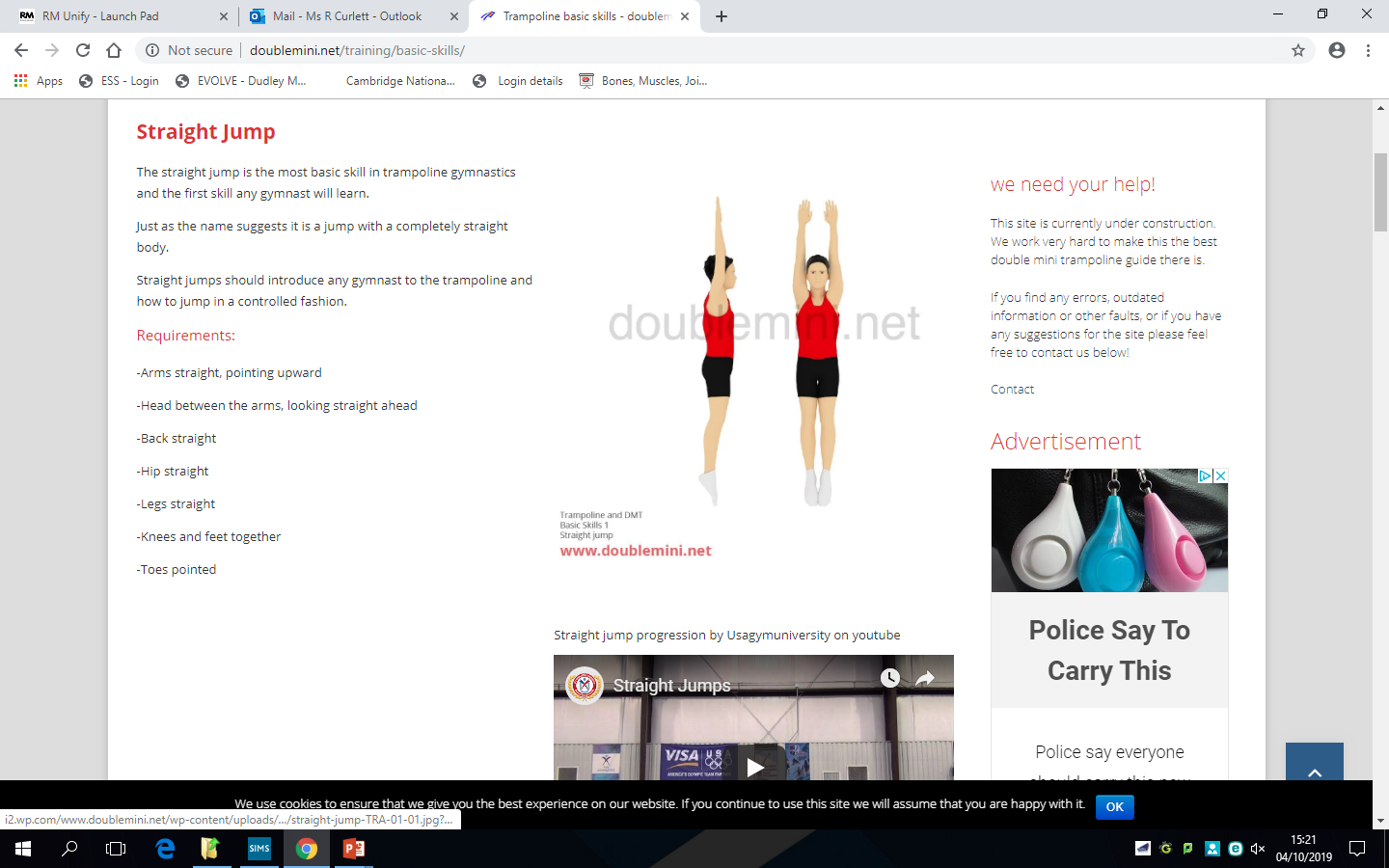 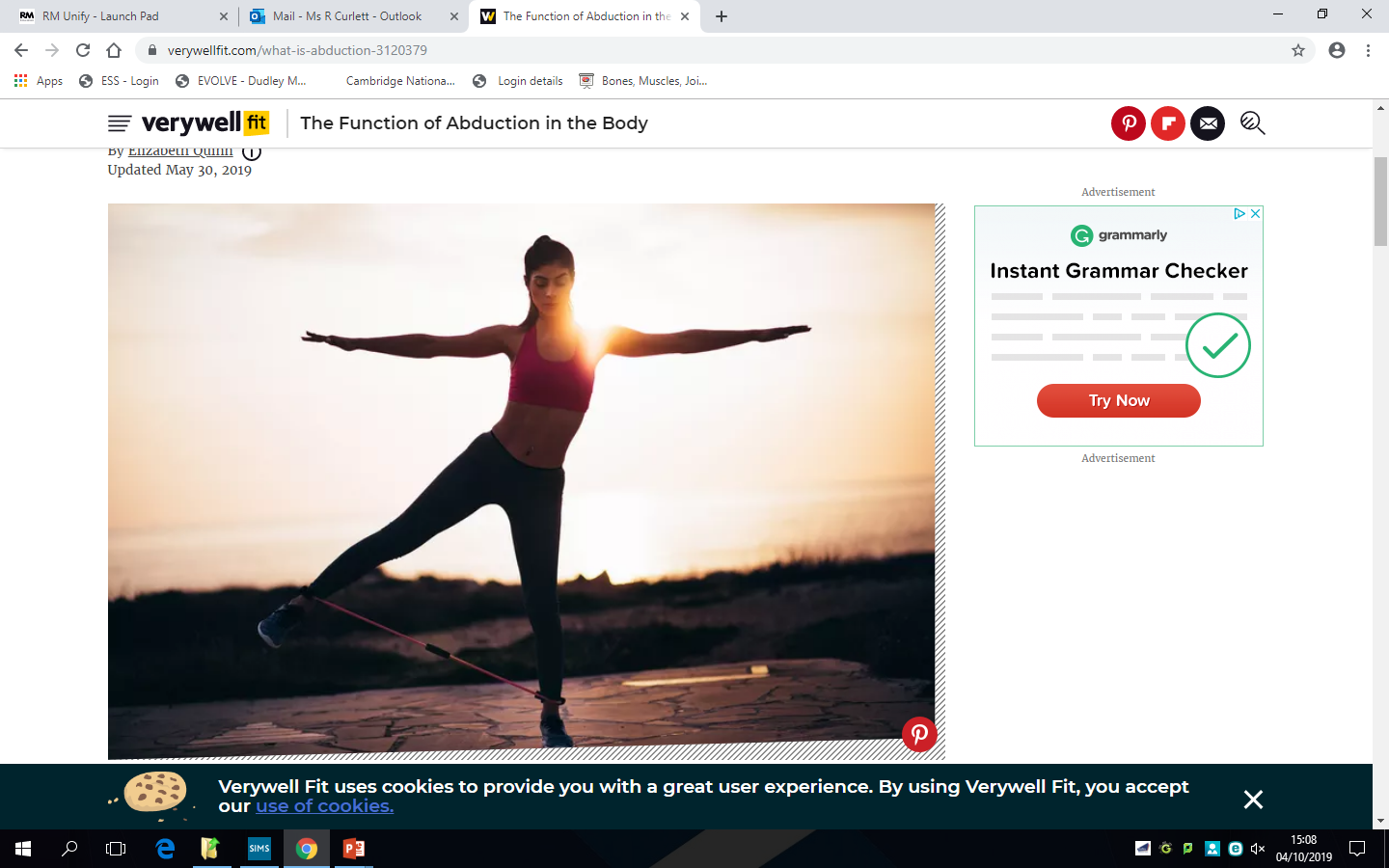 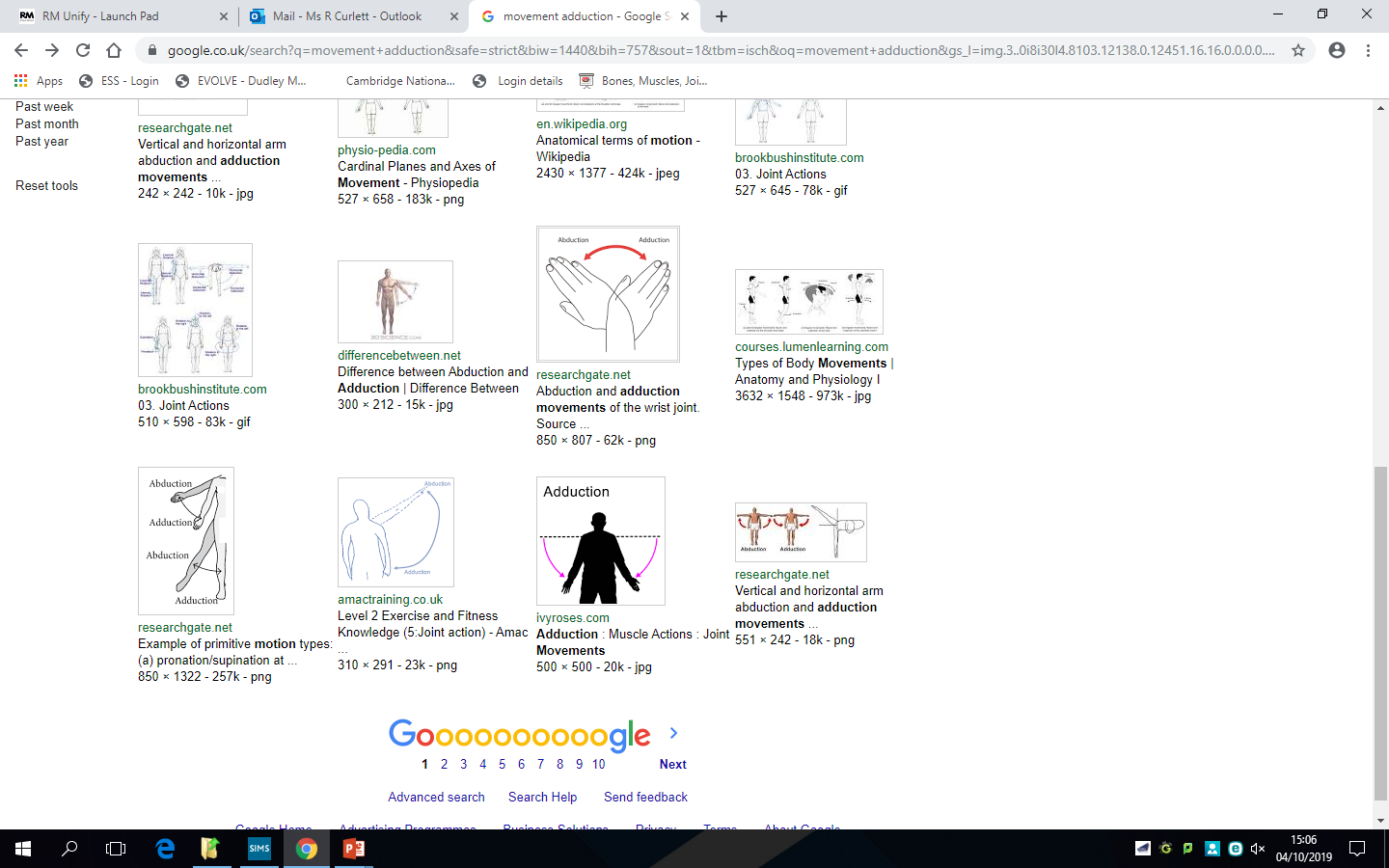 Flexion
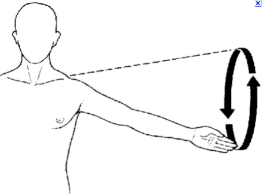 Plantar Flexion
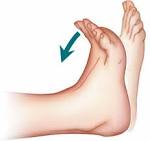 Adduction
Circumduction
Abduction
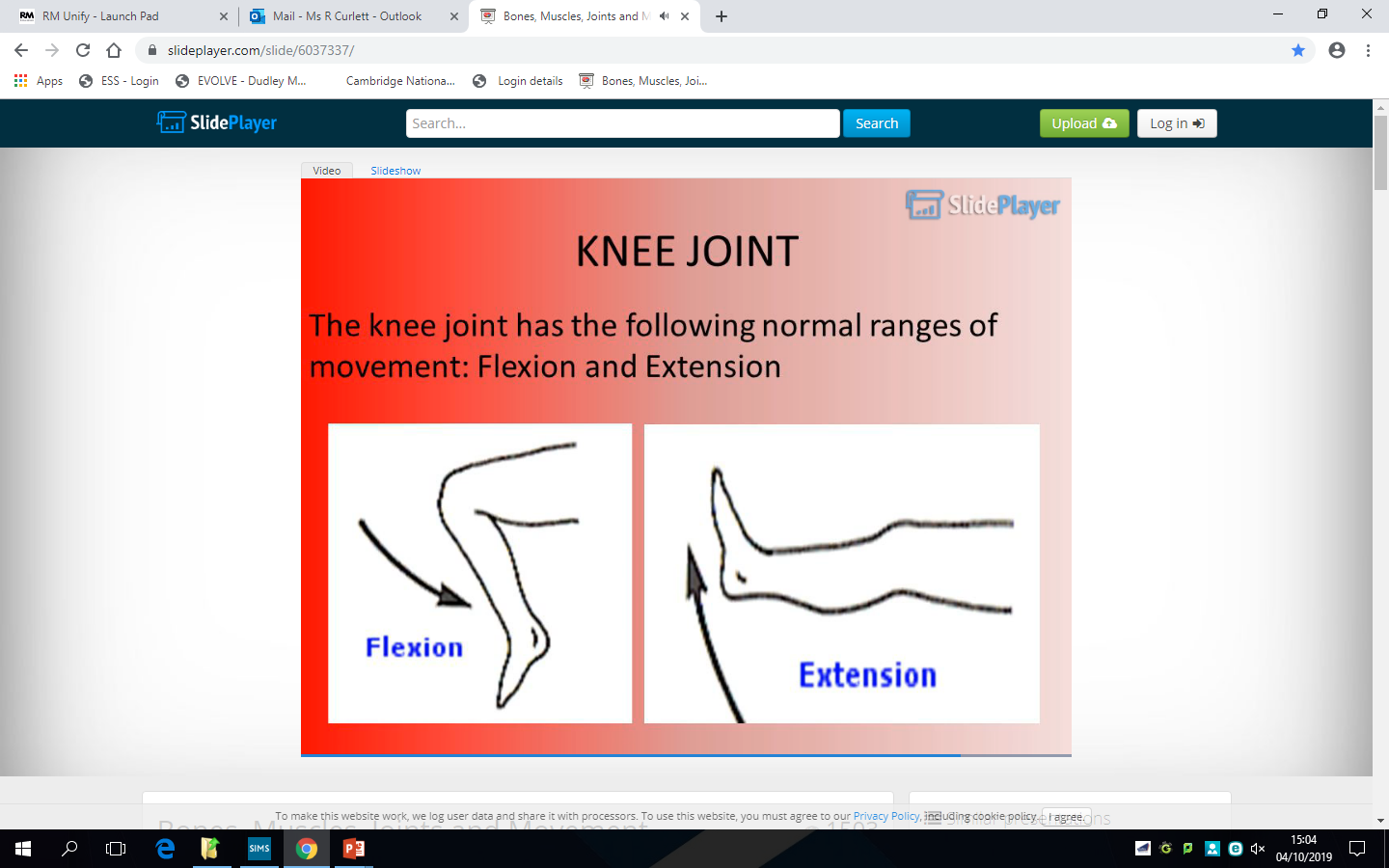 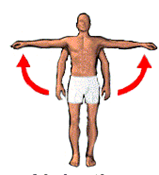 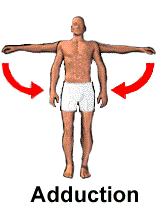 Dorsi-flexion
Adduction
Extension
Abduction
Monday 7th October 2019
Tendons, Ligaments and Cartilage
Progress indicators
Use a whole page and copy this into your book making the key works STAND OUT
Cartilage
Ligaments
Tendons
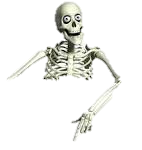 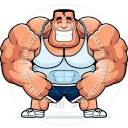 Ligaments
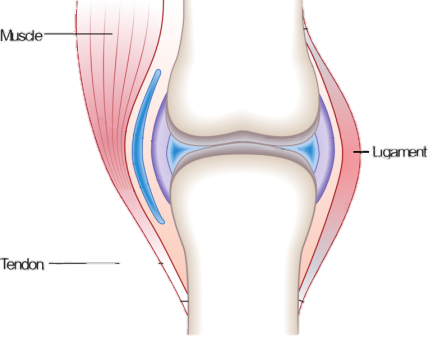 Cartilage
Use a whole page and copy this into your book making the key works STAND OUT
Cartilage
Ligaments
Tendons
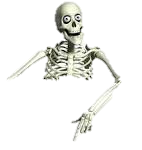 Muscle – Bone
Bone - Bone
Care
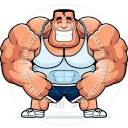 Cartilage (which is smooth) prevents bones from rubbing together and reduces friction
Ligaments
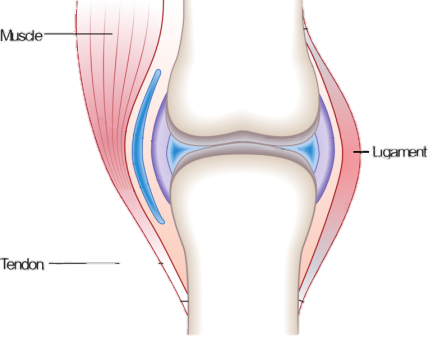 Like to Like
Same to Same
A tendon is a fibrous tissue which connects the muscle to bone.

Tendons are strong and flexible.

A tendon aides movement.
A Ligament is a fibrous tissue which connects bone to bone in a joint.

A Ligament is strong and flexible.

A Ligament keeps a joint stable and holds structures together.
Cartilage
TASK
Complete the table
Movement
Bones
Flexible
Muscle
Stable
Strong
Check your table
Green pen = corrections
Tendon or Ligament?
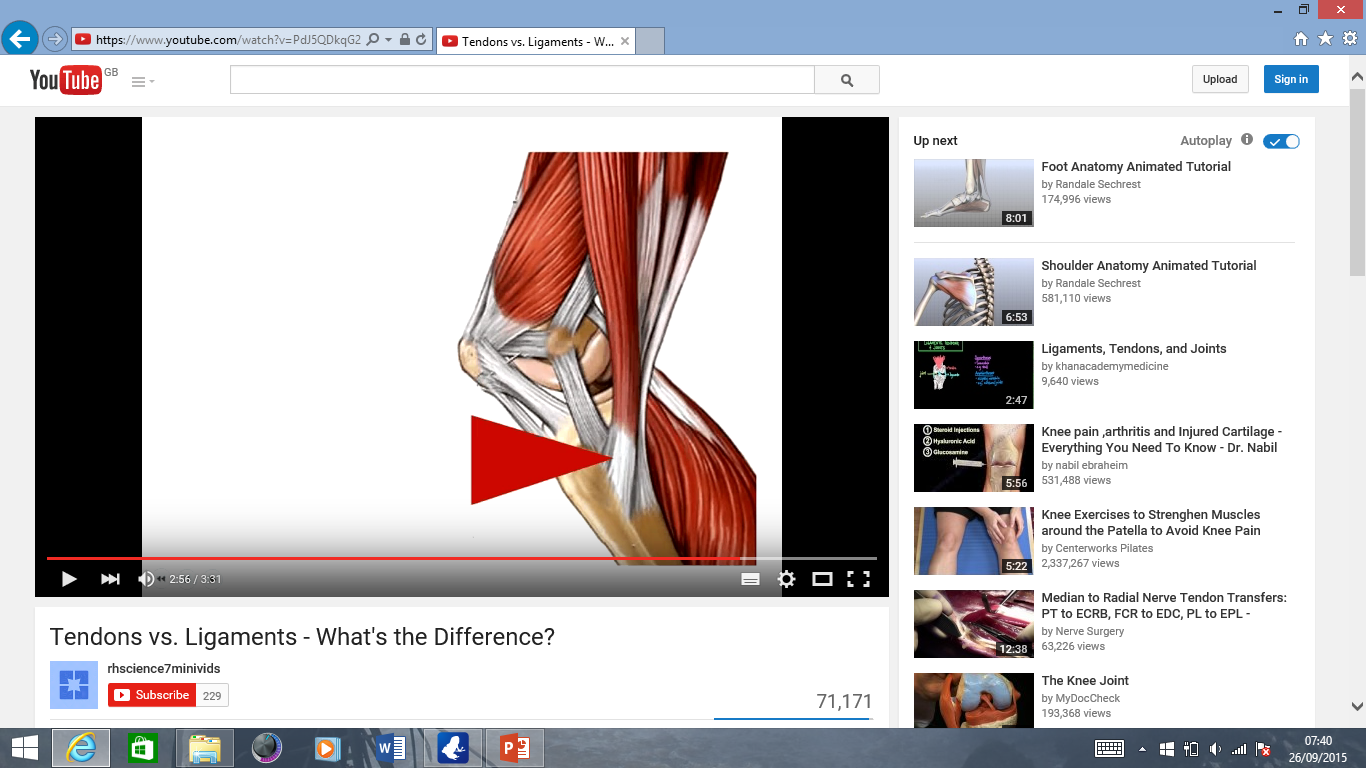 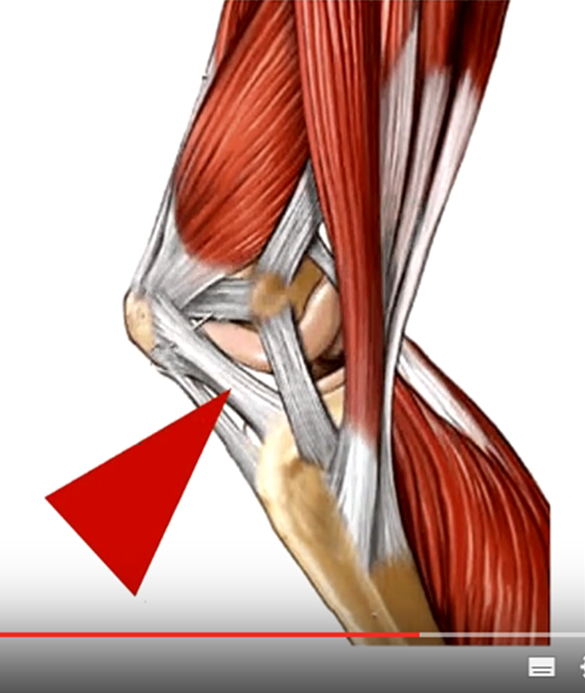 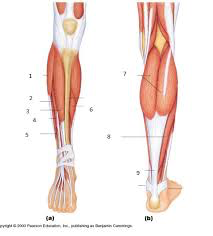 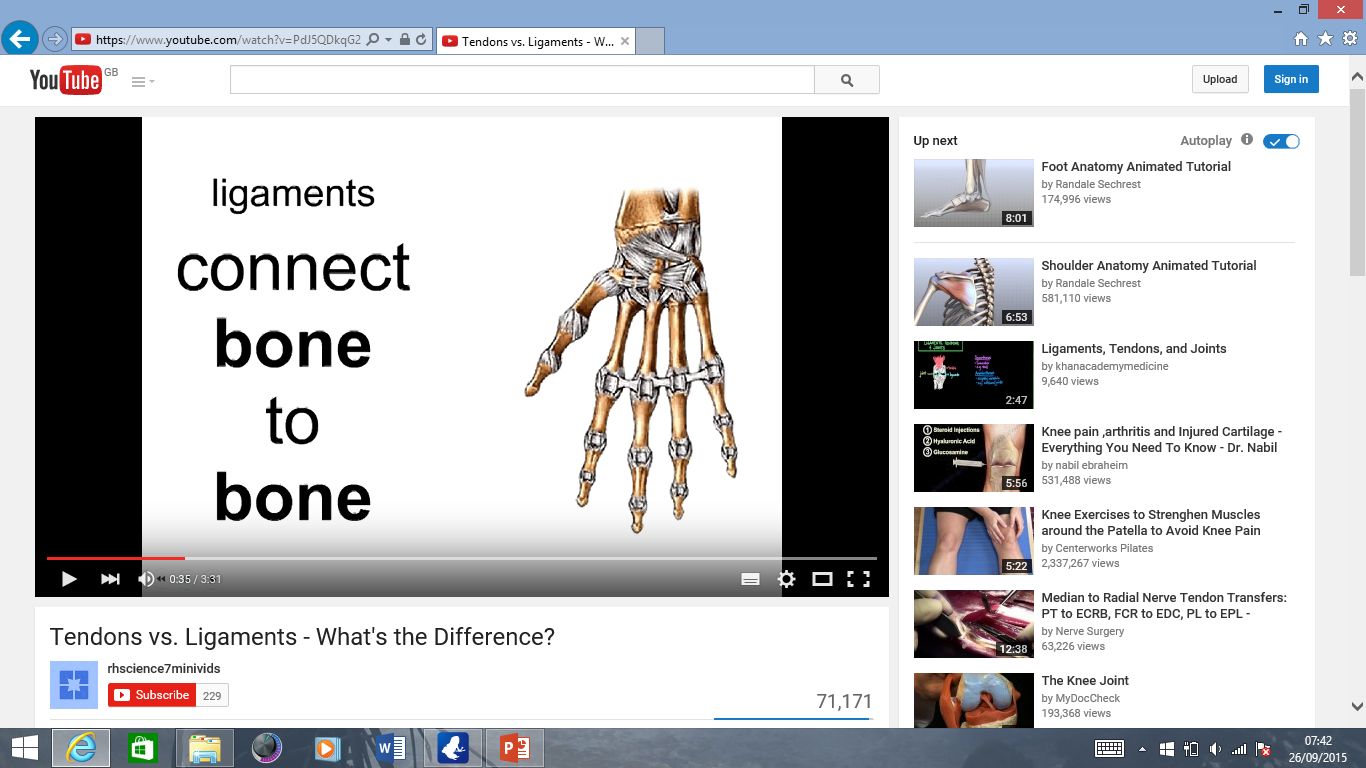 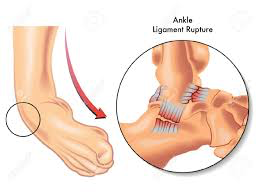 Tendon or Ligament?
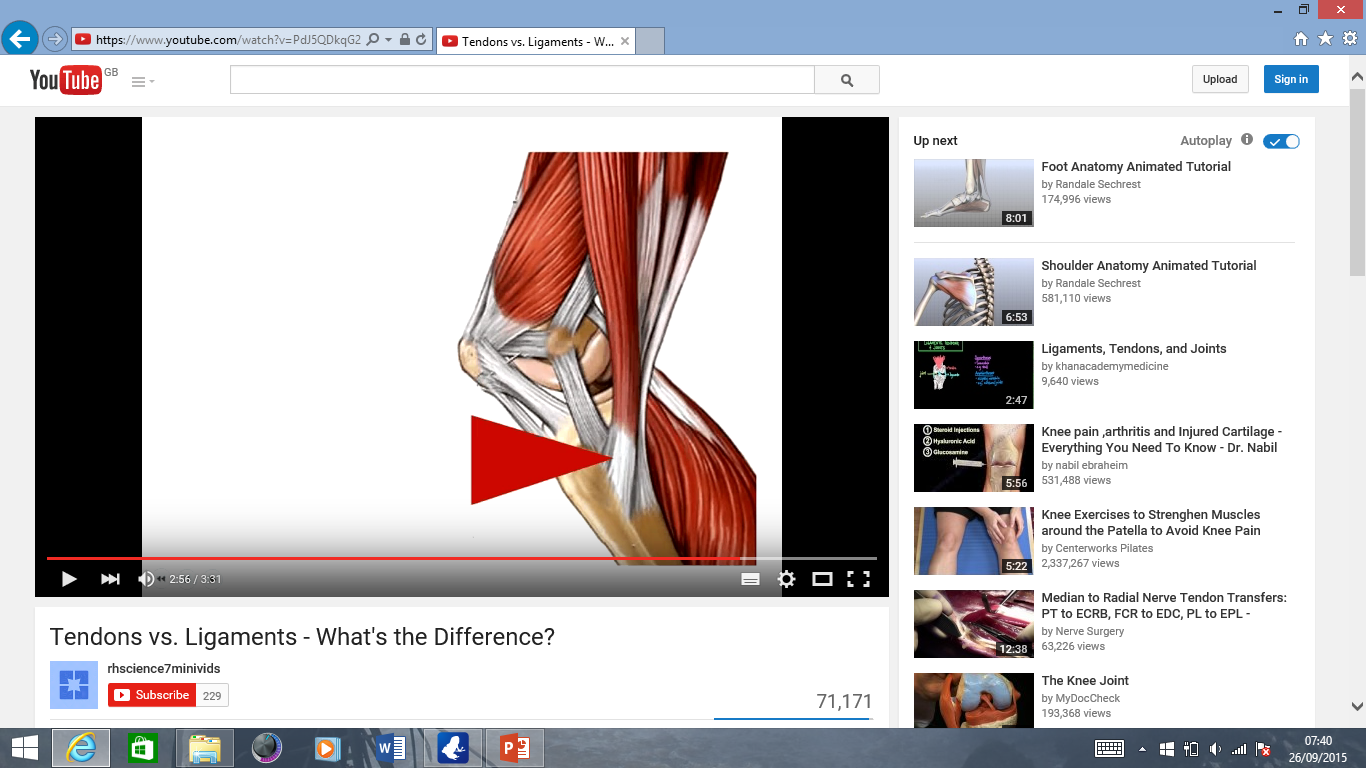 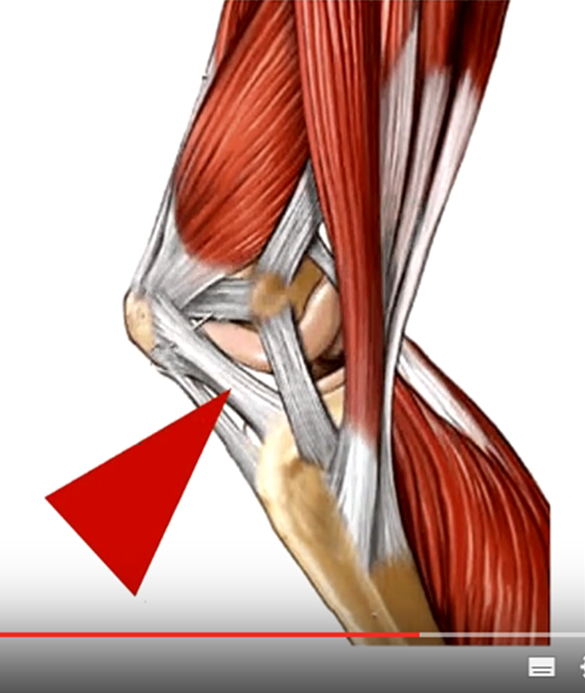 Tendon
Ligament
Tendon
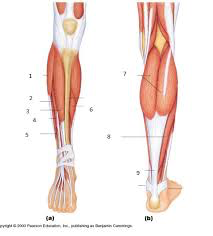 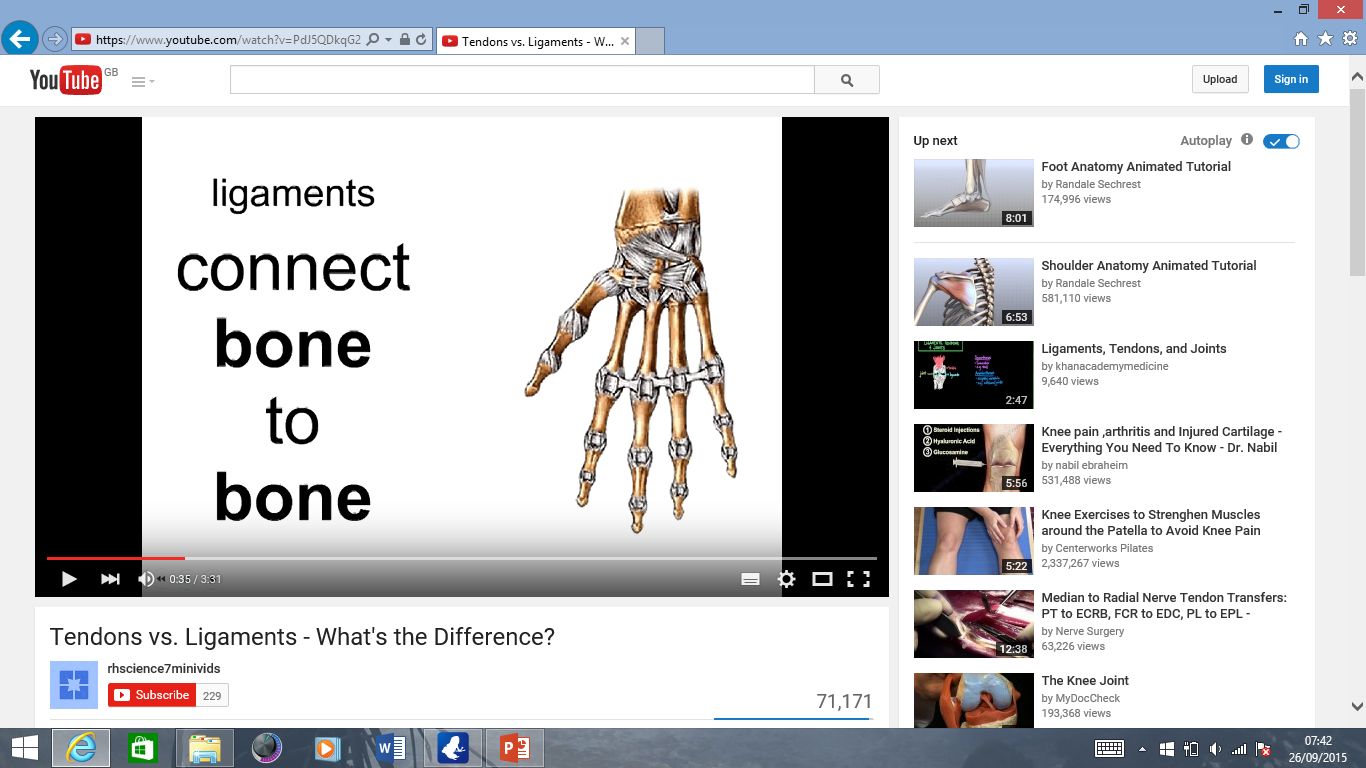 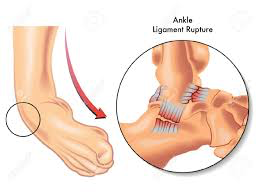 Ligament
Ligament
Tendon
TIP = IF YOU CAN SEE SOME MUSCLE ATTATCHED TO IT = TENDON
TASK
Using the diagrams describe a bicep curl. Use the ALL the keywords below (underline them in your sentence when you have used them), think about the role of the muscle, tendons, cartilage and ligaments.







Keywords (*these are not in the order you need to write them in)
Tendon, contracts, relaxed, flexion, extension, pulls, stable, bicep, Tricep, forearm (radius and ulna) ligament, cartilage
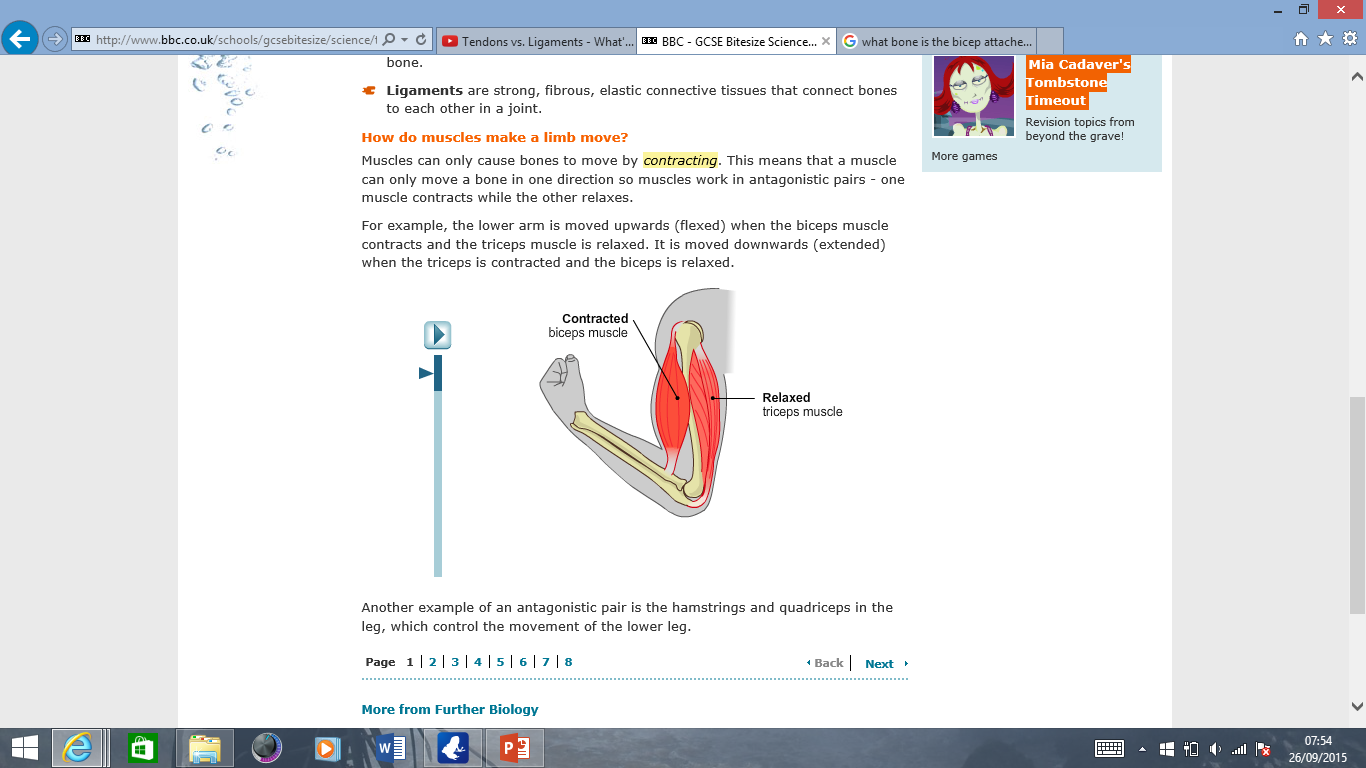 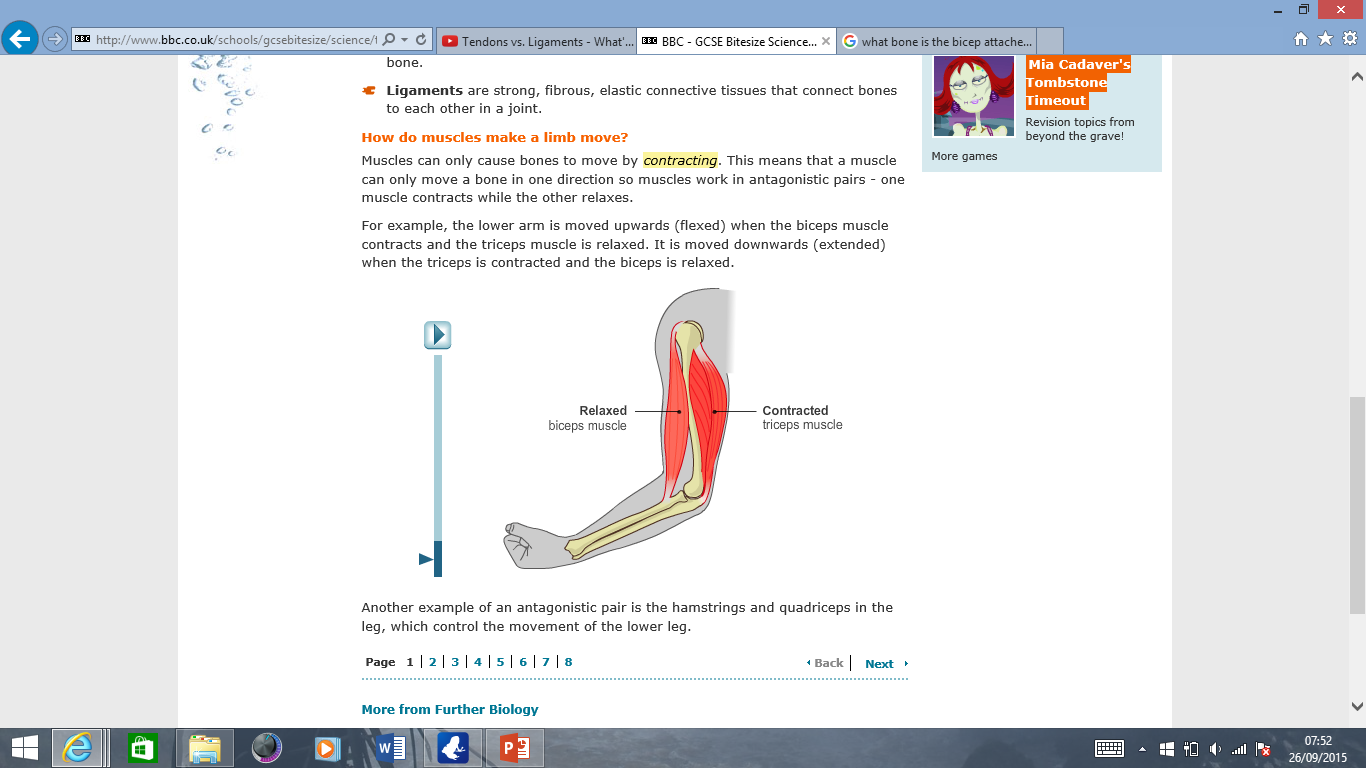 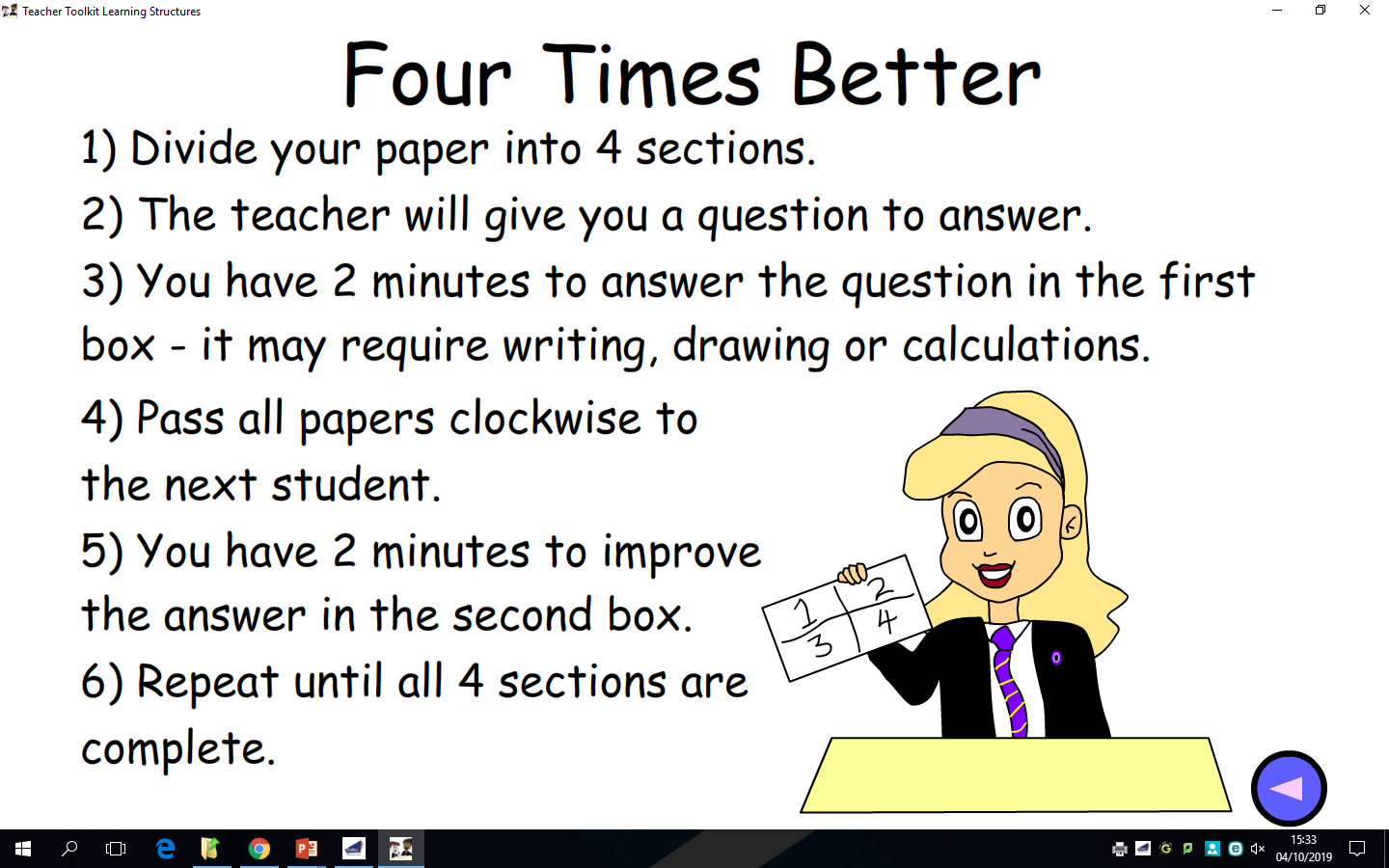 Question: How are the ligaments and tendons helping us kick this ball?
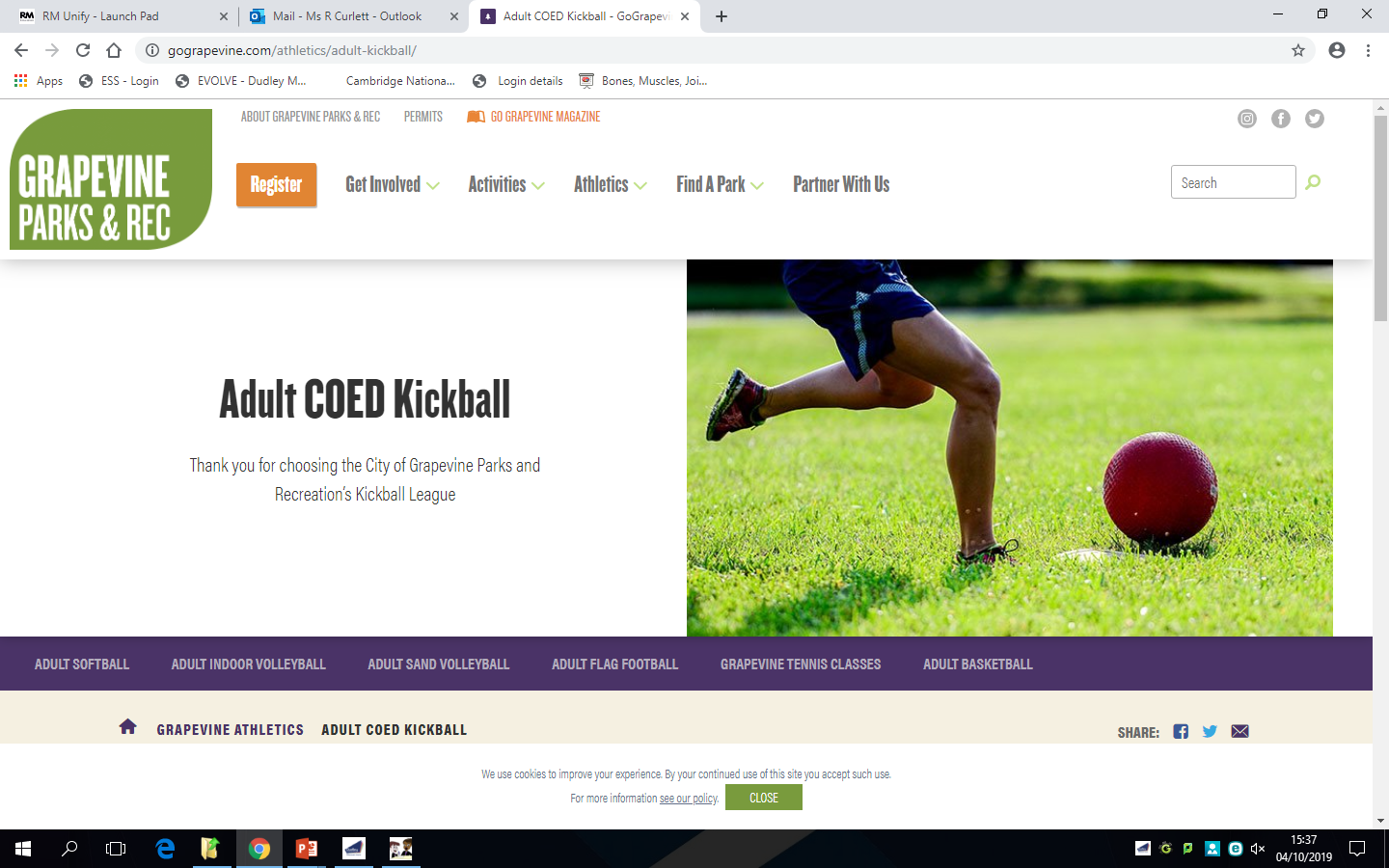 How are the ligaments and tendons helping us kick this ball?
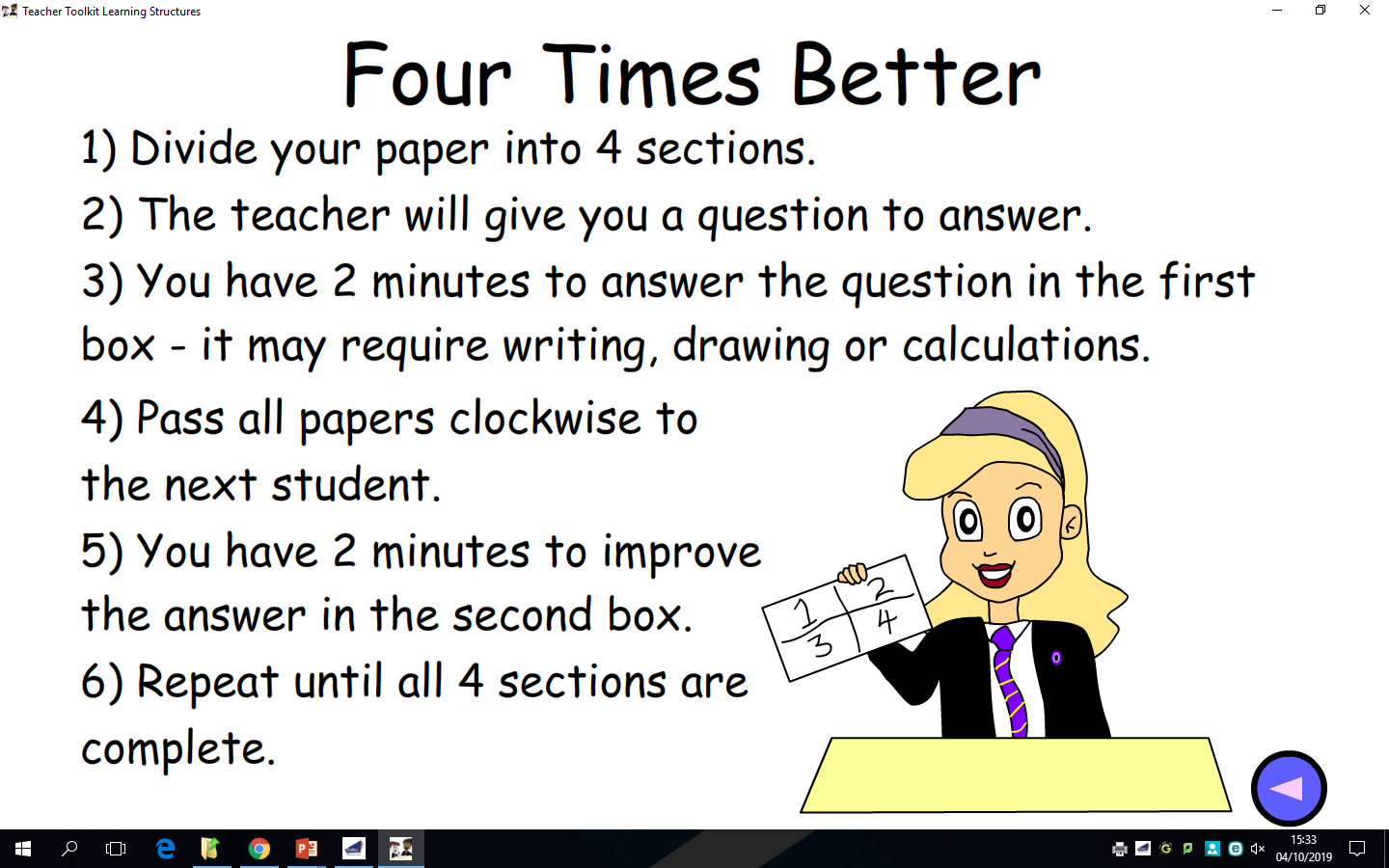 Name:
Name:
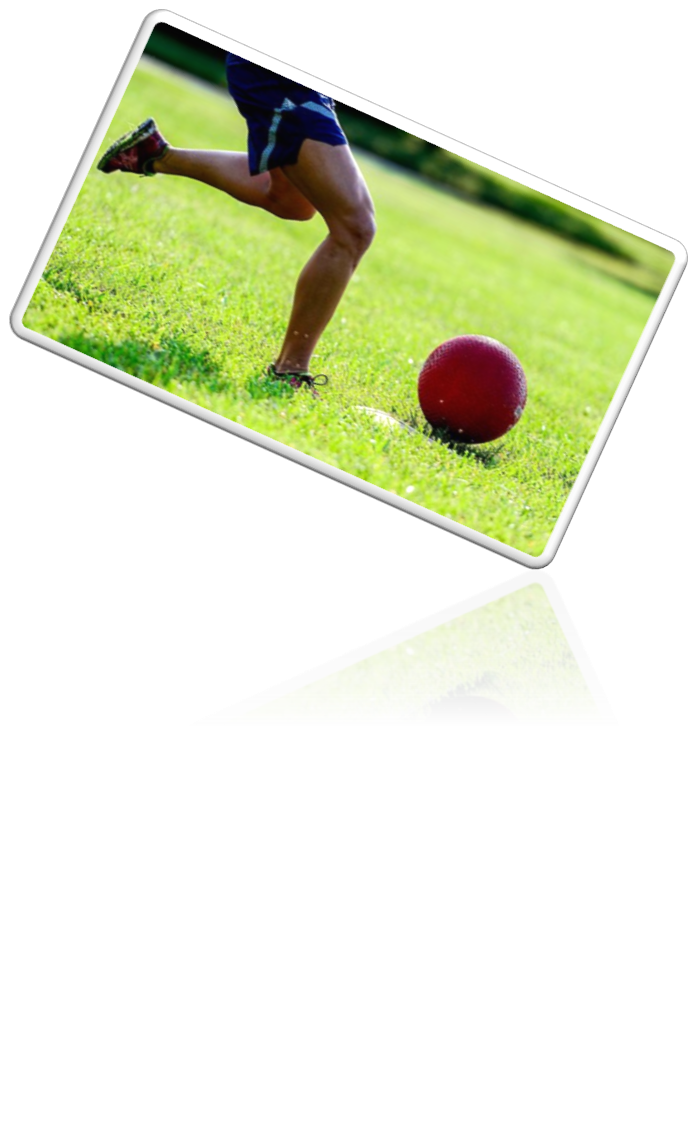 Name:
Name:
Progress indicator review …
Tendons, Ligaments and Cartilage
Progress indicators
4
6
In your books write:
I THINK I HAVE MADE ________  PROGRESS (grade ____) BECAUSE__________
Homework:
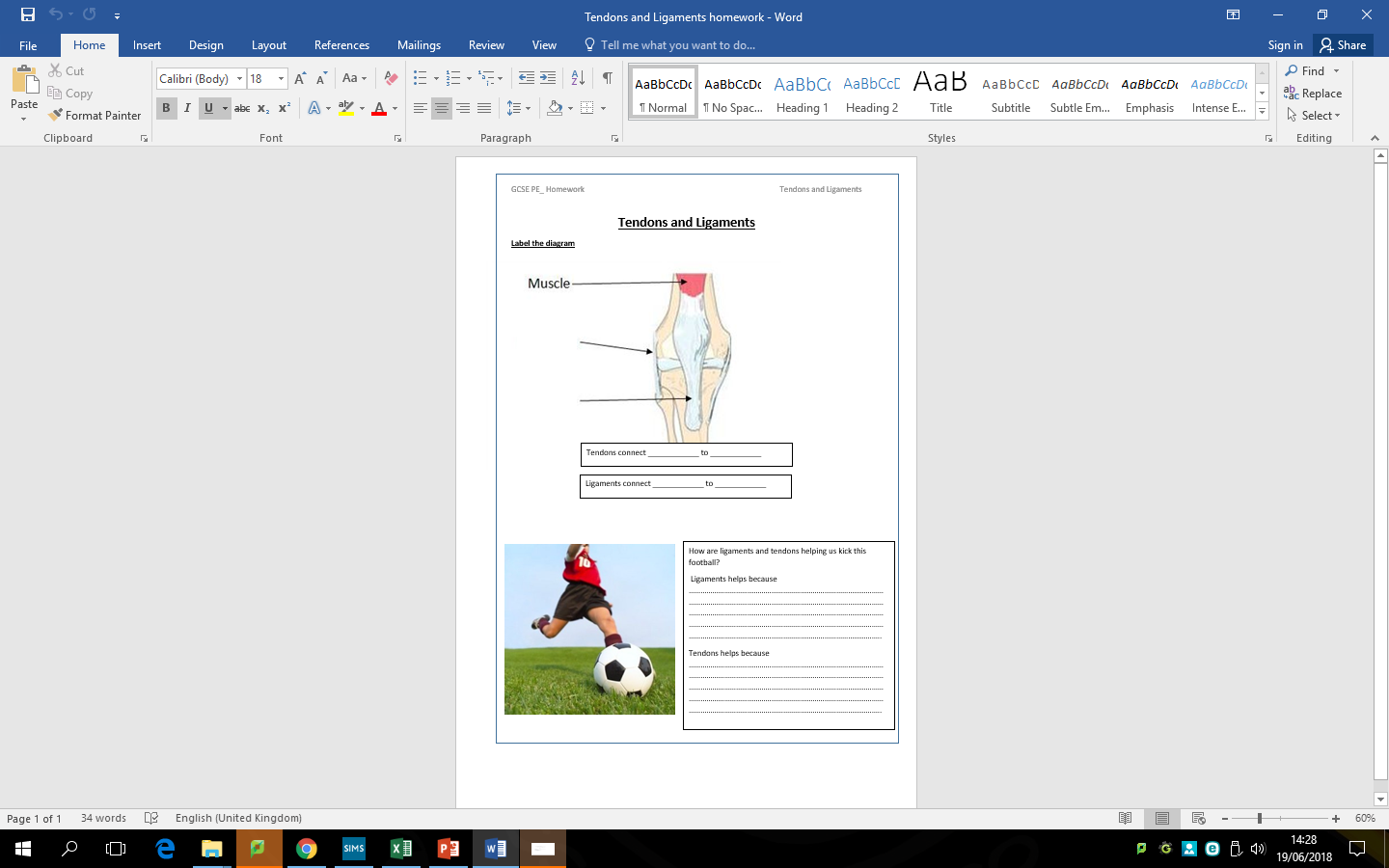 Complete the tendons and ligament worksheet
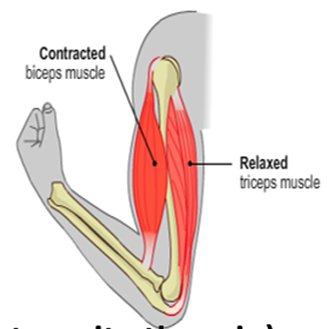 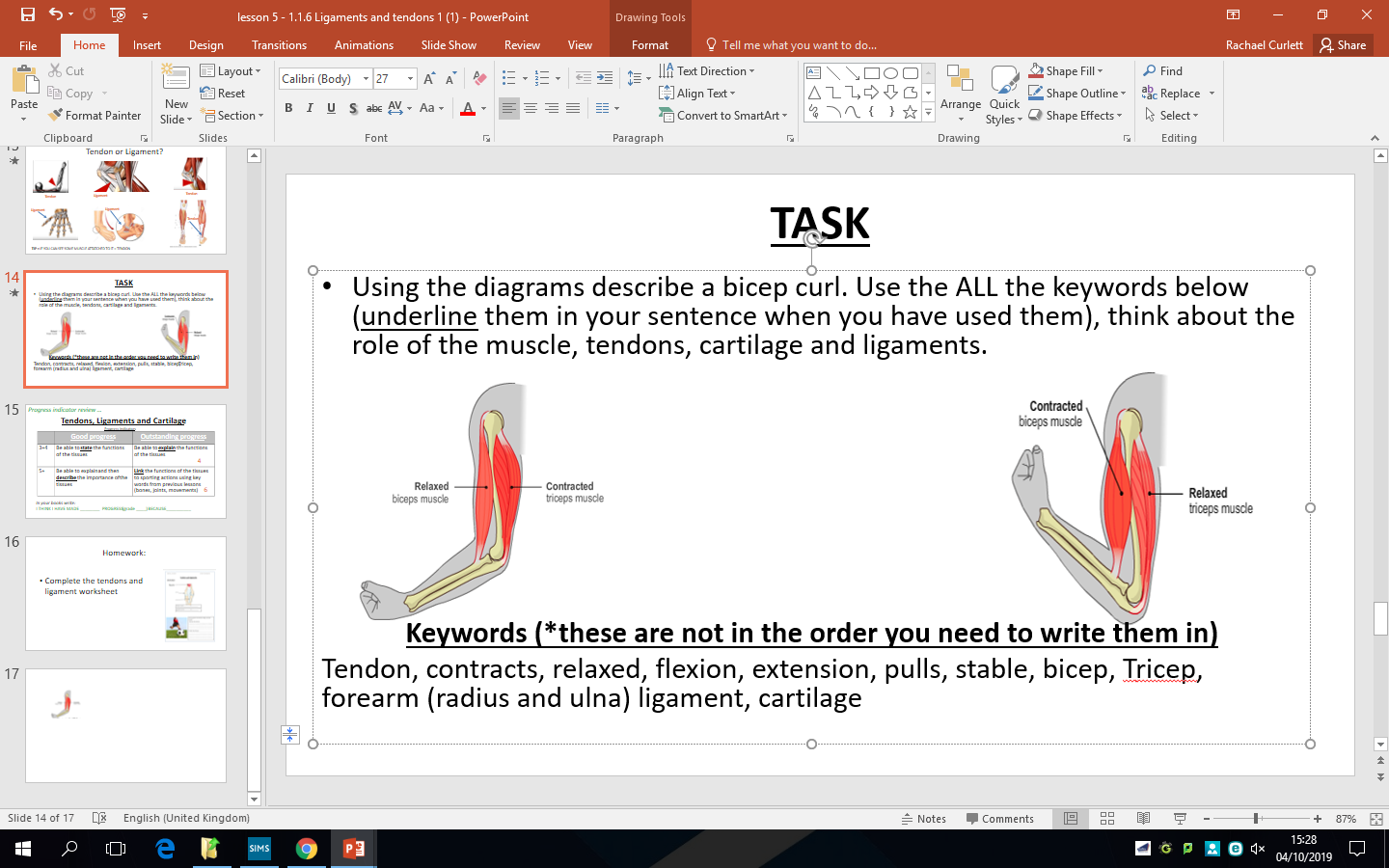 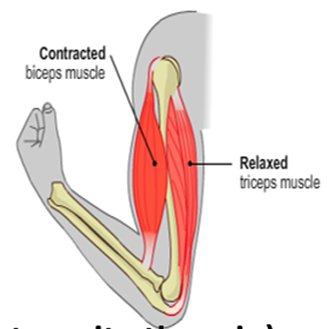 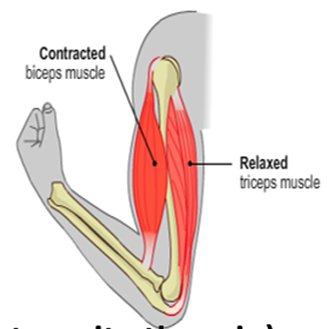 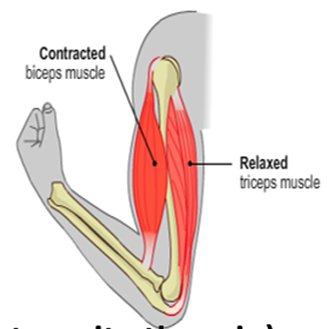 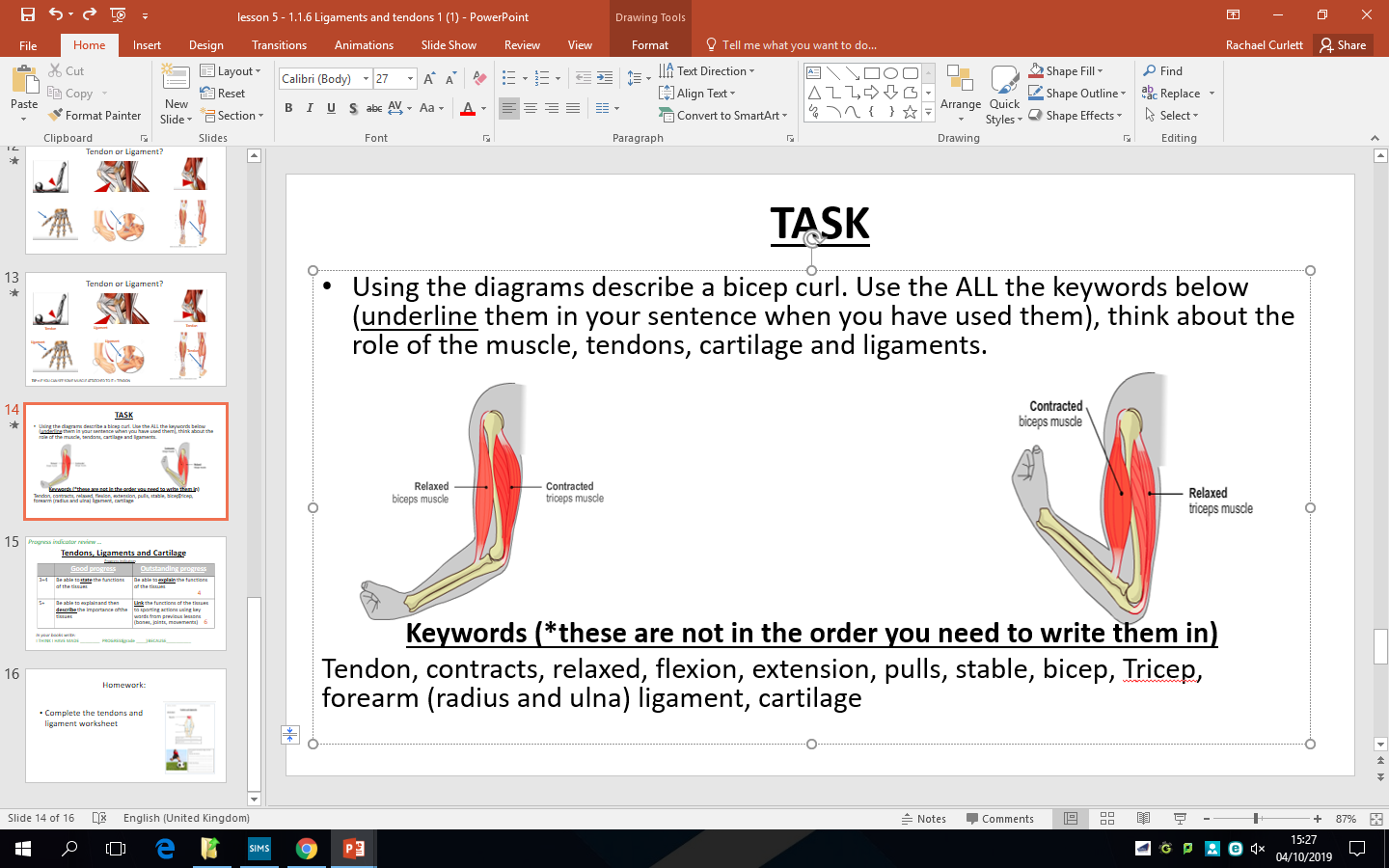 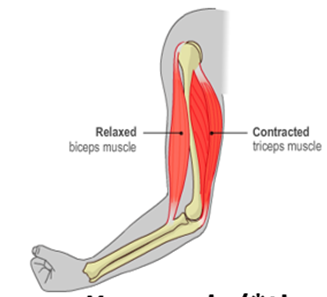 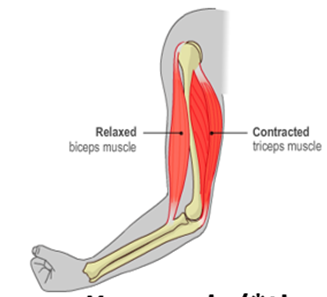 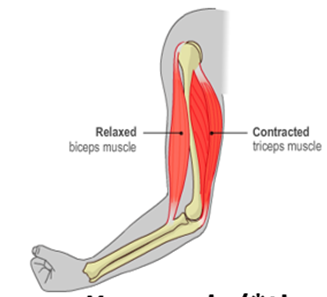 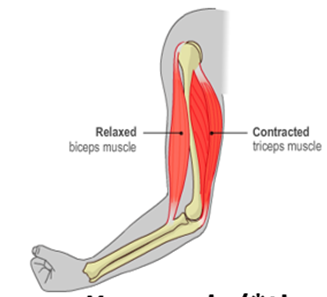 Stable
Stable
Movement
Strong
Movement
Strong
Muscle
Bones
Flexible
Muscle
Bones
Flexible
Movement
Strong
Movement
Strong
Stable
Muscle
Bones
Flexible
Stable
Muscle
Bones
Flexible